Mid Gippsland Football Netball League
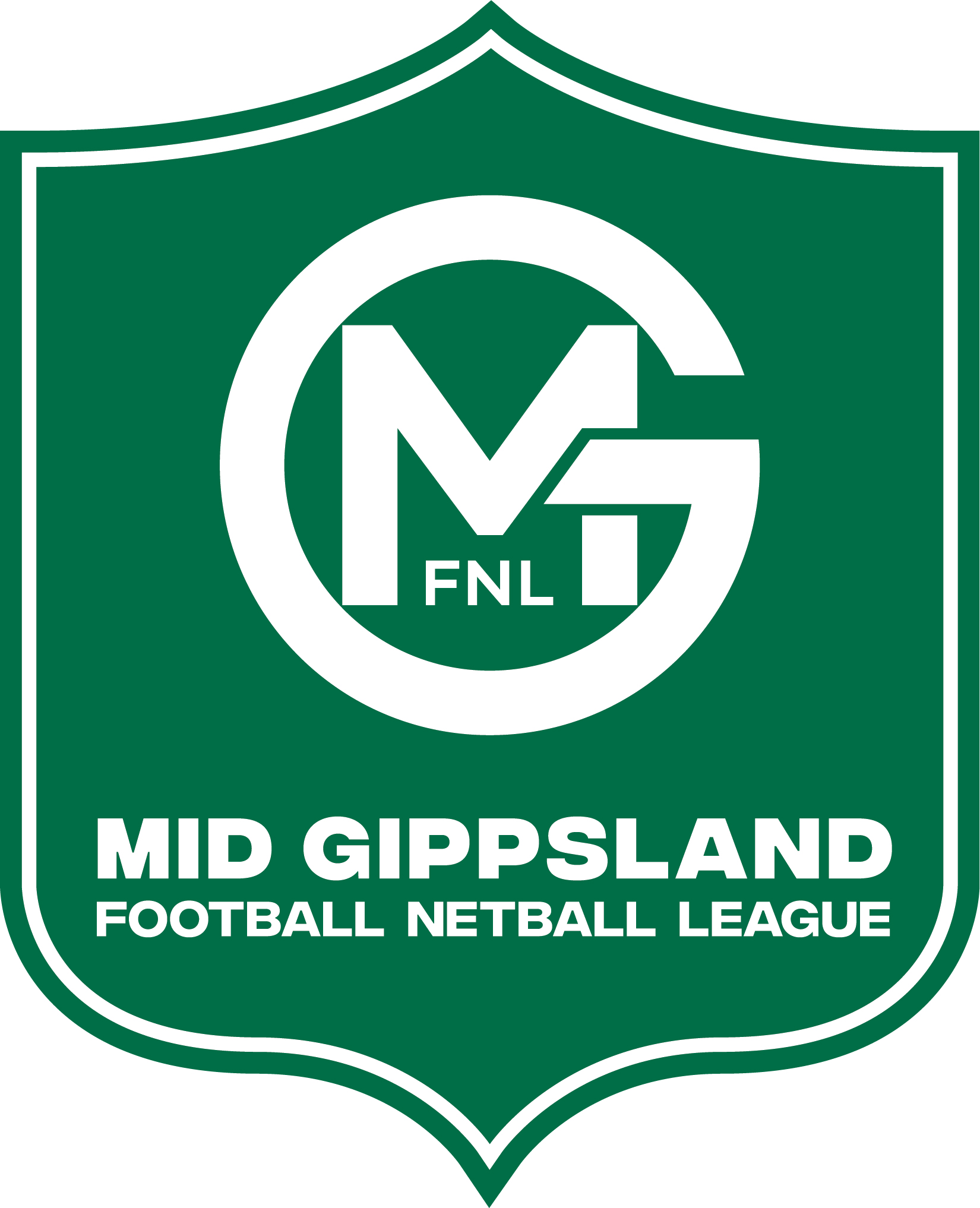 Strategic Plan 
2023-2025
Prepared November 2022
About Us
Our Vision
To be recognised as the Community League of choice
Our Mission
We provide and promote football and netball by building stronger clubs and communities throughout Gippsland.
Our Values
Respect  	We give due regard to the feelings, wishes and rights of others

Innovation  	We strive for new ways to do things effectively

Aspiration 	We have a powerful and ambitious plan
Strategic Objectives
Notes: 
Attract additional sponsors – a hit list
Could there be a league sponsor coordinator for the Exec?
More income diversity avenues
Strategic Objectives
Strategic Objectives
Strategic Objectives
Our Process
The Strategic Planning process included the following actions:

A survey was sent to Club representatives to gather their insights as to what the League did well, not so well, what opportunities exist for MGFNL and what impact will have occurred in three years after the delivery of the Strategic Plan.

17 people responded to the survey

Club and umpire representatives were invited to attend a full day session on October 22, 2022. The purpose of the session was to develop the strategic plan, 27 people attended the session.
The draft plan was distributed to Club Representatives for review 
The final Plan was presented to the Executive on 14 November 2022